FIN policy and research
April 2025
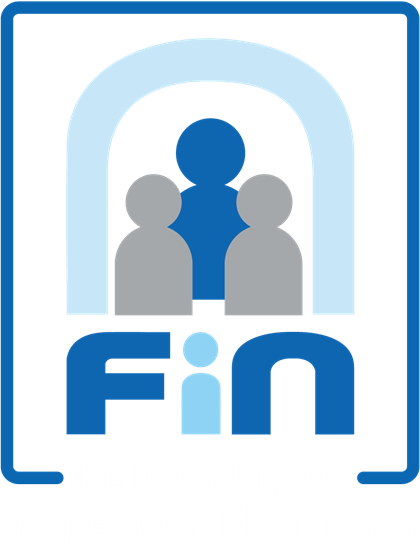 Working in collaboration with UVAC
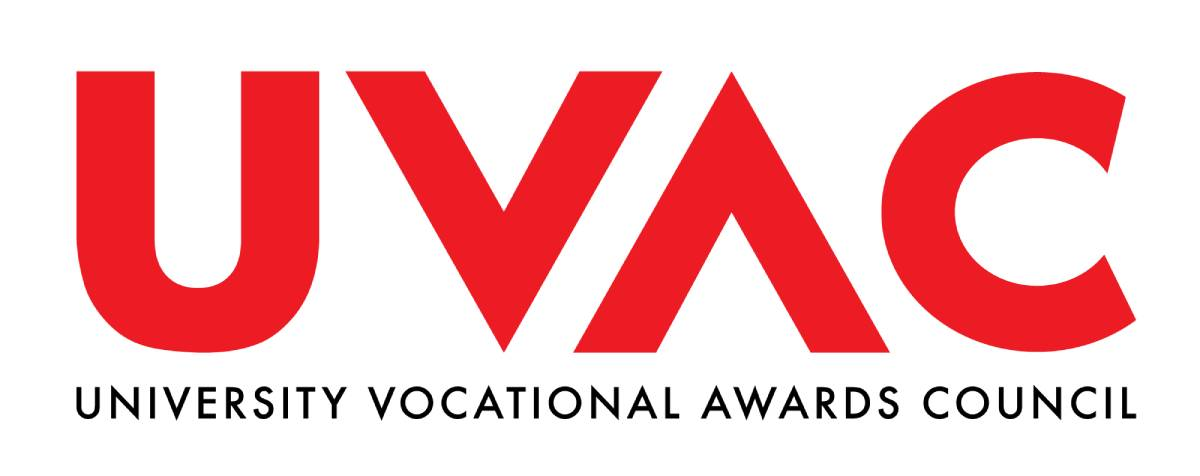 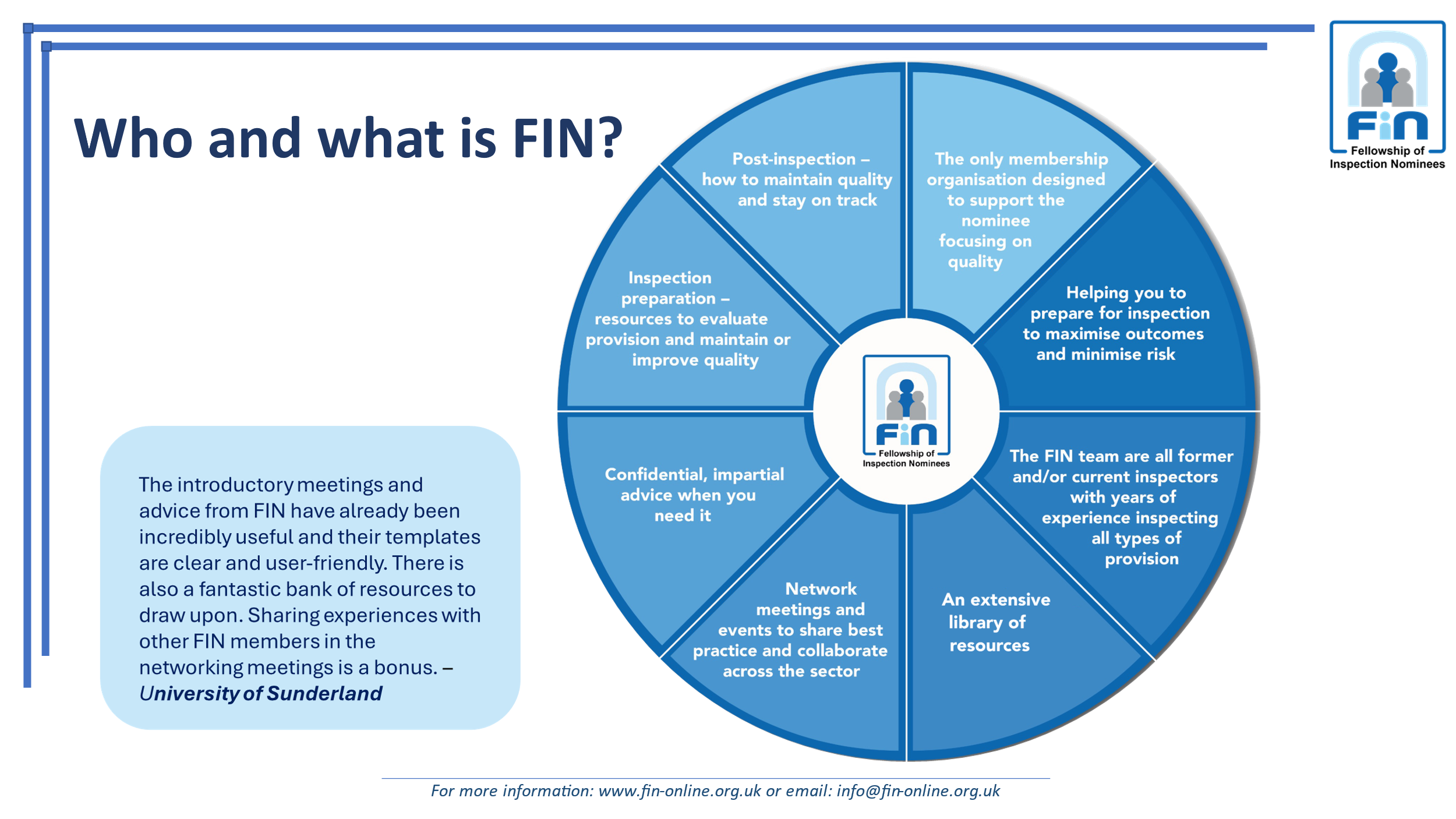 About UVAC
Not for profit, HE member organisation established to champion higher level technical and professional learning 
Team experienced group of associates working in HE and FE on every aspect of apprenticeships and wider work-based, work-integrated, professional development programmes
One of the 5 partners in DfE’s Apprenticeship Workforce Development (AWD) Programme
We are active advocates – working with ministers, officials, agencies – consultations, reference groups, stakeholder groups on a successful apprenticeships for providers, employers and apprentices 
80 HEI Members and a wider stakeholder membership 
Member services offer  knowledge and skills targeted at improving retention and achievement:
Quality enhancement webinars, events, national conference, networks, briefings, templates, contracts, concept papers, one to one support, new technologies and blended learning, funding compliance, inspection requirements, quality assurance
HERA – comprehensive data set and reports
Knowledge Networks to share successful practice in many subject areas, for specific apprenticeships 
Research – UVAC Journal Higher Education, Skills and Work-based Learning
ATC Conference March 2025
The consultation
Part 1 of this survey is about how we report. This is relevant to all those who use our inspection reports, particularly parents and carers.

Part 2 of this survey is about what we look at when we inspect and how we carry out inspections. This part is particularly relevant to those working in the areas we inspect. 

In our consultation analyses and response, we will provide breakdowns only at the level of the areas we inspect. In the methodology section, we will provide an overview of how many children and learners, parents and carers, education professionals and 'others' responded to the survey. We will use any additional information gathered, such as types of provider, to monitor reach across the various sectors we inspect.
4
Report card
5
Consultation Link
https://assets.publishing.service.gov.uk/media/67927fe8bcd53eb4d9fad614/further_education_and_skills_inspection_toolkit_draft_for_consultation.pdf
6
Research to date:
FIN held a working group to discuss Ofsted’s proposals and their intended outcomes and discussed the potential advantages and disadvantages of the proposed changes

UVAC shared initial feedback including reference to research

FIN created a short survey following up on some of the points raised.
On Thursday, 17th April, FIN members will meet with Richard Beynon, Senior HMI, to raise concerns and ask questions for clarification.
A final report will be submitted to Ofsted.
7
Survey outcomes
8
Key Points on Inspection Practice
Supportive of “done with” approach
Advocates for inspectors with specific experience: 
Sector/industry, HE,  apprenticeship experience.

Variance and inconsistency at inspection come from inspectors who do not understand employer-providers, HE or Apprenticeships v full-time study programmes.
Lack of recognition for technical expertise and knowledge comes from a lack of detailed understanding of the industry 
Emphasises understanding older learners (18–40+), professional environments, and diverse needs.
Respect for the adult learner context.
9
Report Cards & Evaluation Areas
Support for report cards, with conditions:
Will inspectors write a report with a detailed evaluation that ensures the narrative justifies grades?
Make Ofsted reports useful for employers and prospective employers.

Suggested evaluation areas:
Curriculum co-design with employers.
Broader outcomes (e.g. personal development from starting point, promotions, impact at work).
10
Grading System
5-point scale welcome change, however…

Clarity needed on what constitutes “exemplary” –Are inspectors being tasked with ‘looking for’ examples of exemplary as this is a very different and more positive approach. 

Consistency concerns: Panels assessing exemplary practice what are the skill sets/background? Will the assessment criteria for the panel be shared?

Has Ofsted looked at the current Outstanding and where this would potentially map to exemplary?  (Otherwise, we are just downgrading and removing aspirations for Outstanding)
11
Grade descriptors
12
Secure,  strong, attention needed and causing concern
A lack of sufficient clarity and differentiation between secure and strong.

Without specifics, the toolkit is open to inspector interpretation and therefore, inconsistent judgments. 

Grading of each programme type is creating an overly complicated inspection outcome. 

What is the DfE approach to the grading outcomes? Will these grades effective new starts? Programme closures?
13
Curriculum
Yes, I agree, and the learner’s journey between their starting point and their realised ambition should be considered.
Yes I agree and the learner’s journey between their starting point and their realised ambition should be looked at
Judging on this is questionable if non-specialist inspectors can’t recognise what is ‘excelling’ in a particular sector.
14
Safeguarding and inclusion
Safeguarding not met

Learners have little confidence that the provider will tackle concerns about safety, including risk of abuse, because leaders have not taken their views seriously and/or dealt with relevant concerns. 
This is learner perception NOT based on fact? (MET does not rely on perception.)

Inclusion – whole provider level – causing concern

How well leaders are developing inclusion is likely to be ‘causing concern’ if one or more of the following applies: 
Across the provider’s work, leaders fail to meet learners’ needs. Inclusive practices do not ensure an acceptable standard of education and/or care for disadvantaged learners, those with SEND and/or those who receive high-needs funding.  
The provider fails to identify learners who may have additional needs or face barriers, or to meet learners’ needs and provide appropriate, targeted support.  
How many could swing a judgment?
15
Specific requirements
The previous Education Inspection Framework left too many aspects up to individual interpretation.

For example:
Careers advice and guidance – some inspectors insisted that employer - providers provide every learner/apprentice with independent, impartial advice and guidance. 

Governance and oversight – some inspectors insisted all providers needed independent and external oversight and challenge.
16
Survey on governance and oversight
Clarity of expectations will be critical for consistency.
17
Data collection, analysis and use
Greater emphasis on inclusion, but judged on achievements?

For a provider to be judged accurately, Ofsted will need to consider progress from starting points – not just achievement rates.
18
Other survey outcomes
88% responded how the new approach is school focused and does not reflect the diversity of further education and skills delivery. 

52% thought the new criteria was overcomplicated – while 40% felt it was a rehash of what we already have with only 8% feeling positive.
19
Feedback:
“I would like to see a broader grading scale for Safeguarding provision. To simply say needs are met, for me, does not represent those where safeguarding provision really goes over and above. Would be nice to have a Weak, Secure and Strong grading here.”

“As a provider we aim high and to offer outstanding quality provision in our sector, the new exemplary grade seems to far out of reach for providers and I believe this is unfair, if you are deemed exemplary it then goes to a panel to decide, i fear inspectors will not want to do the additional work to allow providers to be graded in this area, not clear on what they expect from you, the whole grading criteria just seems rushed and complex.”
20
Feedback:
“I have begun to notice a change in attitude towards FE & Skills providers from Ofsted since The Big Listen – it’s publicly more positive. This is not always reflected in the inspection experiences of some of our local network members. It is also not reflected in the first draft of these reforms. I am disappointed they are maintaining the 'one size fits all' approach. Why can't we have a framework that has a core and options model, with the options model being more reflective of the specific part of the education spectrum the provider works in? Remain concerned that schools will continue to inform the framework and the rest of us will be assessed and inspected through that lens. The EIF already presents unfair challenges to work-based learning providers who can't possibly provide the experiences to learners that centre-based learning providers can - hence why so many 6th Forms get outstanding and much fewer WBL's do.”
21
Feedback:
“With the removal of deep dives, will a full inspection duration be extended? For a large and complex provider, how will they gain the depth vs. breadth of inspection? Will there be extended feedback meetings for Nominee/Shadow Nominee? Comments; The language of the toolkit is open to interpretation and there is limited focus/reference made to the learner explicitly (only in P&D), will Ofsted spend more time with L&M rather than the learners/tutors? Bullying and harassment in P&D seems shoehorned, and would be more aligned to safeguarding.”
22
Additional Services & Support
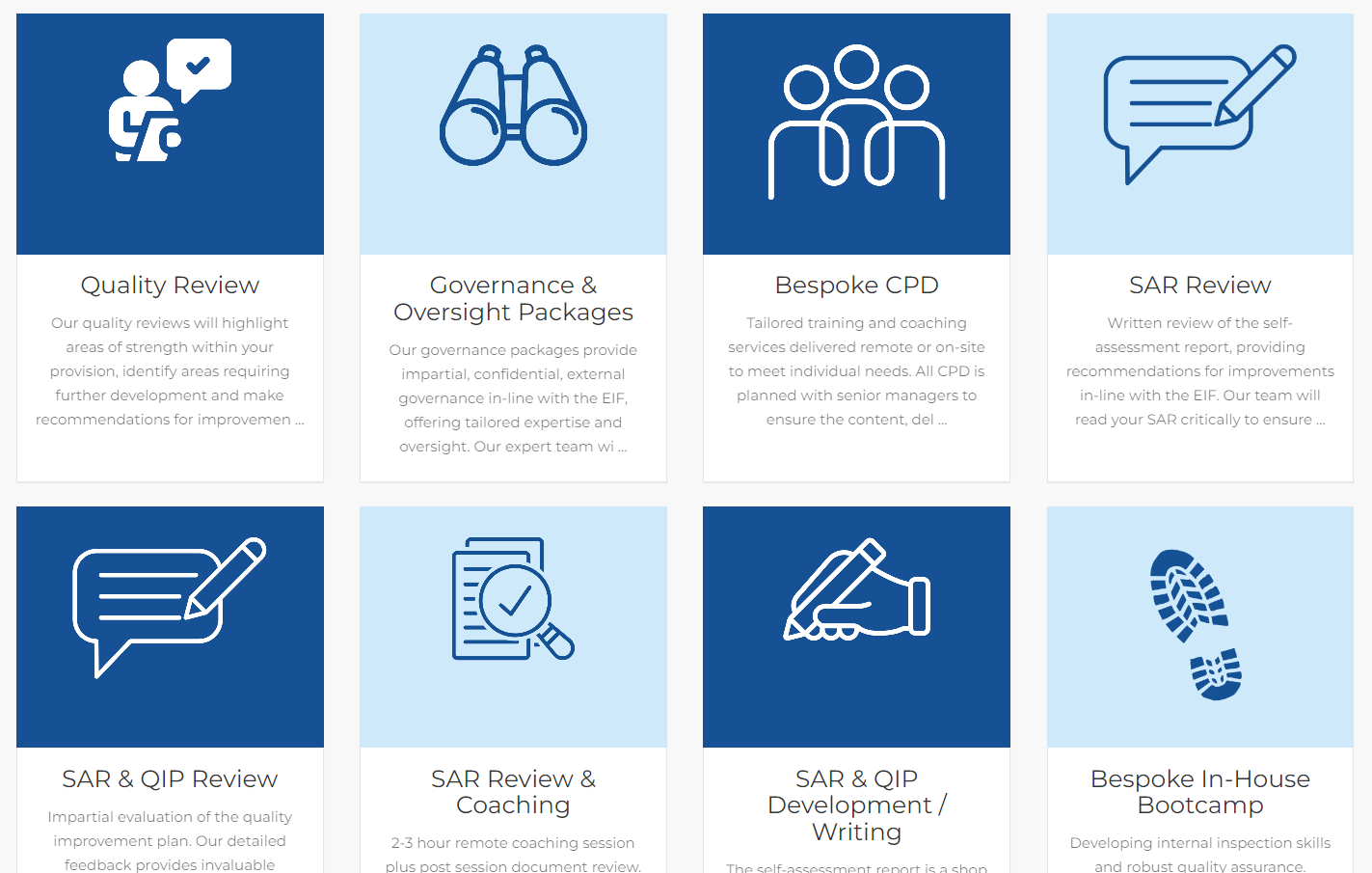 View a range of our additional services & support packages on our website! 
https://fin-online.org.uk/services/
FIN Member Events – check details on the Fin website:
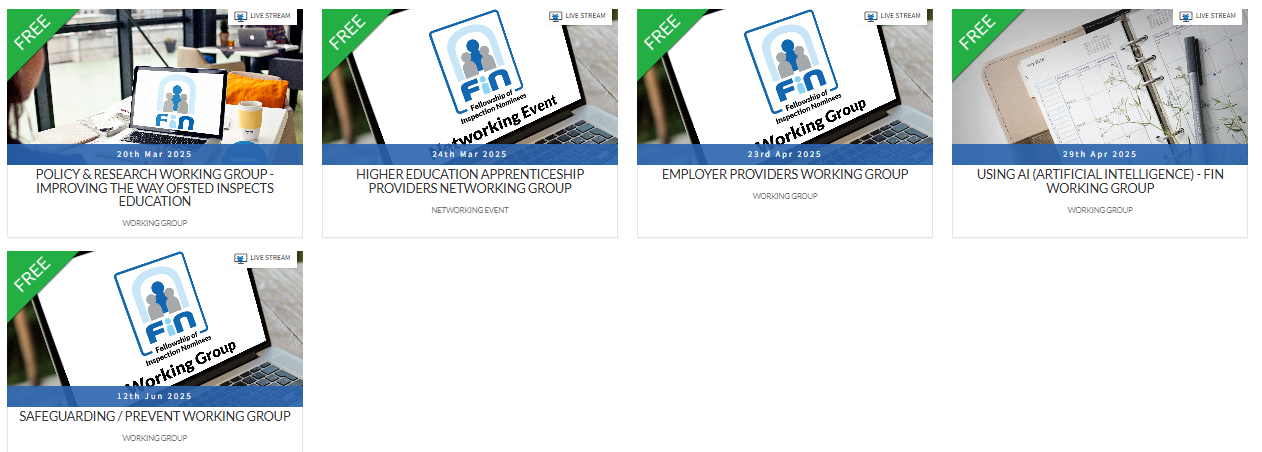 24
Professional CPD – check details on the Fin website:
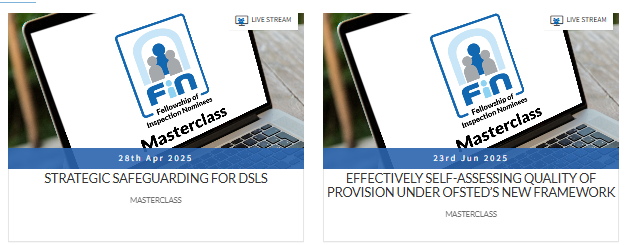 25
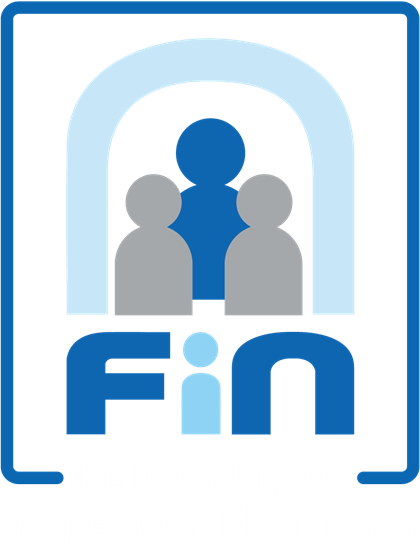 Thank you for attendinginfo@fin-online.org.uk